Tuần 25
Trường Tiểu học Cẩm Vũ – Cẩm Giàng – Hải Dương
Bộ môn: Tin học
Giáo viên: Nguyễn Thị Lan
Thứ năm ngày 09 tháng 3 năm 2023Tin họcThế giới Logo của em
Bài 2: Câu lệnh lặp lồng nhau
Hoạt động cơ bản
Em hãy viết một cấu trúc lệnh lặp mà em biết.
Fd 200 rt 90 fd 200 rt 90fd 200 rt 90 fd 200 rt 90repeat 4[Fd 200 rt 90 ]
Thứ ba ngày 01 tháng 3 năm 2022Tin họcThế giới Logo của em
Bài 2: Câu lệnh lặp lồng nhau
1. Hoạt động cơ bản

Quan sát hình, phân tích và đưa ra cách vẽ
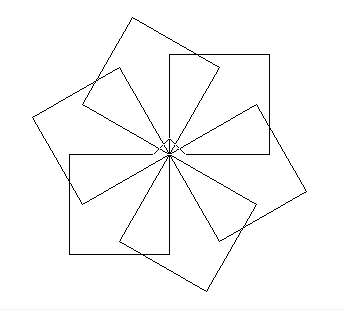 Repeat 4[fd 200 rt 90]
=360/6= 60
Thứ ba ngày 01 tháng 3 năm 2022Tin họcThế giới Logo của em
Bài 2: Câu lệnh lặp lồng nhau
Quan sát hình, phân tích và đưa ra cách vẽ
Cách vẽ
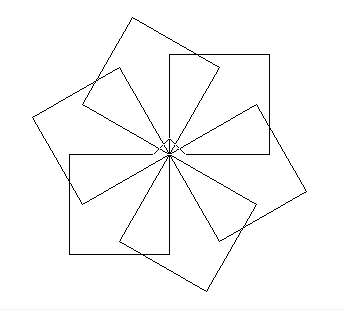 Hình vuông 1, quay 60 độ: repeat 4[fd 200 rt 90] rt 60
6
1
Hình vuông 2, quay 60 độ: repeat 4[fd 200 rt 90] rt 60
Hình vuông 3, quay 60 độ: repeat 4[fd 200 rt 90] rt 60
5
Hình vuông 4, quay 60 độ: repeat 4[fd 200 rt 90] rt 60
2
Hình vuông 5, quay 60 độ: repeat 4[fd 200 rt 90] rt 60
4
Hình vuông 6, quay 60 độ: repeat 4[fd 200 rt 90] rt 60
3
Repeat 6[repeat 4[fd 200 rt 90] rt 60]
Thứ sáu ngày 04 tháng 3 năm 2022Tin họcThế giới Logo của em
Bài 2: Câu lệnh lặp lồng nhau (tiếp)
Hoạt động cơ bản
Cấu trúc câu lệnh lặp lồng nhau
Tổng quát
Repeat m[repeat n[các câu lệnh]]
2. Thực hành
Viết câu lệnh vẽ 6 hình vuông cạnh 200 bước lồng nhauclasspoint.app
Repeat 4[Repeat 4[fd 200 rt 90] rt 90]
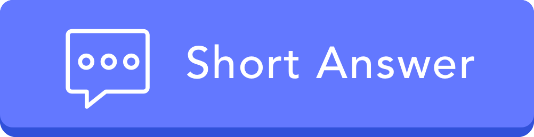